Statistics for Evidence-based Policy Making

Strategic Framework 2012-2013
Objective
Expected accomplishments
Strategic Framework
Programme narrative
Programme budget
Indicators of achievement
Outputs
Oct. 2010
Resources
End 2011
ESCWA Secretariat
ESCWA Ministerial session
ACABQ
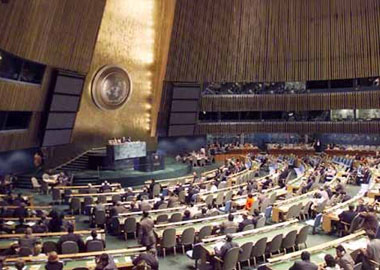 5th Committee of the GA
General Assembly
Production
Economic
Dissemination
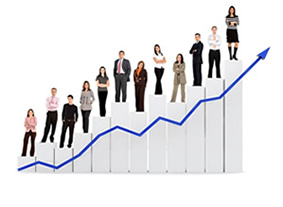 Social
Harmonization
Gender
Sustainable development
Statistics
Societal development
a)
Institutional building of statistical systems
Number of countries expressing commitment to the Fundamental Principles
Number of countries having improved their national institutional frameworks
b)
Capacity building, coordination, harmonization
Number of countries that adopted new or revised standards
Number of conflict-stricken countries that adopted new or revised standards
Data work, 
database, dissemination
Number of countries covering 60% of core indicators in ESCWA’s databases
c)
Number of data queries to ESCWA’s statistical databases
Statistical capacity building
Building networks of experts
Projects, Fundraising
Databases
Towards electronic dissemination
Value added print publications
Quality, timeliness, users’ needs
Support for coordination in statistics
National
International
Work programme
Interaction with the NSOs
Feedback
Statistical Committee
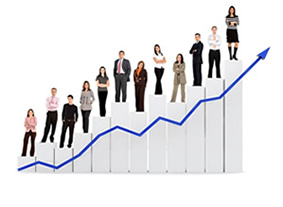